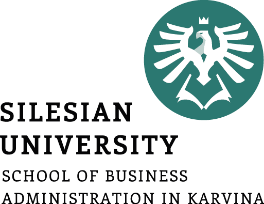 Ing. Karla Foltisová
Inovační podnikání~ 7. seminář
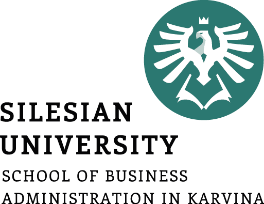 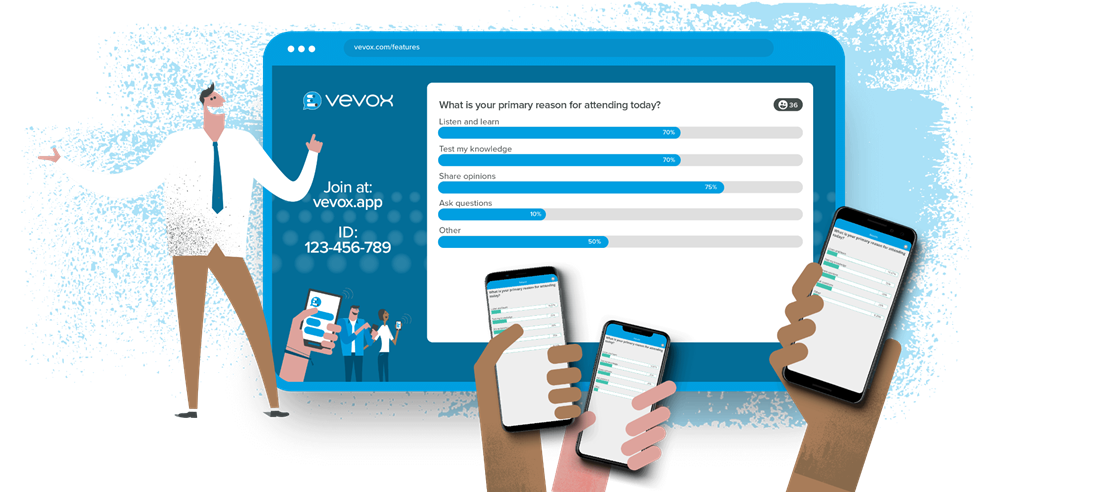 Prostor na feedback si uděláme rovnou, protože bude delší
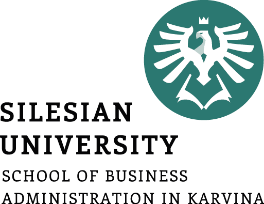 Lean Canvas
Je jedna stránka, na které:
Přehledně popíšeš celý svůj byznys.
Urovnáš si myšlenky a uvidíš svůj plán z širší perspektivy.
Pracuješ s pochopením svých zákazníků.
Budeš moci svůj nápad jednoduše odprezentovat.
Identifikuješ případné slabiny / nejrizikovější části.

Není to:
Řešení (jen nástroj).
Definitivní odpověď (jen návod na to, jaké otázky si klást).
Komplexní pohled na celé podnikání (jde jen o aspekty).
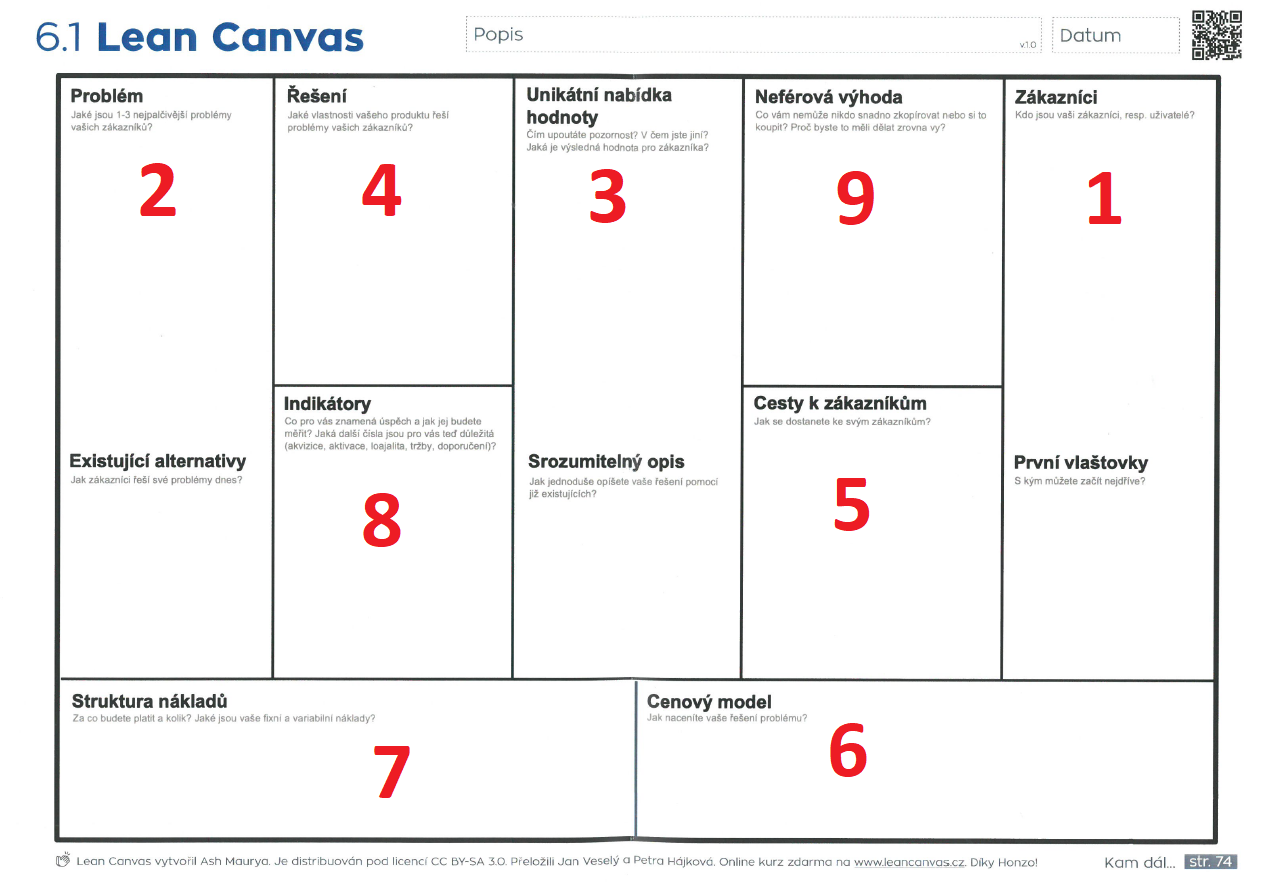 [Speaker Notes: U Lean Canvasu je důležité vypracovávat podle stanovených čísel, nezačíná se tedy Problémem (ten je až 2 v pořadí) a nekončí se Cenovým modelem (ten je již 6 v pořadí). 
Lean Canvas vás totiž nutí si nejdřív odpovědět na nejzásadnější otázky, než sklouznete k myšlenkám o konkrétní podobě produktu.]
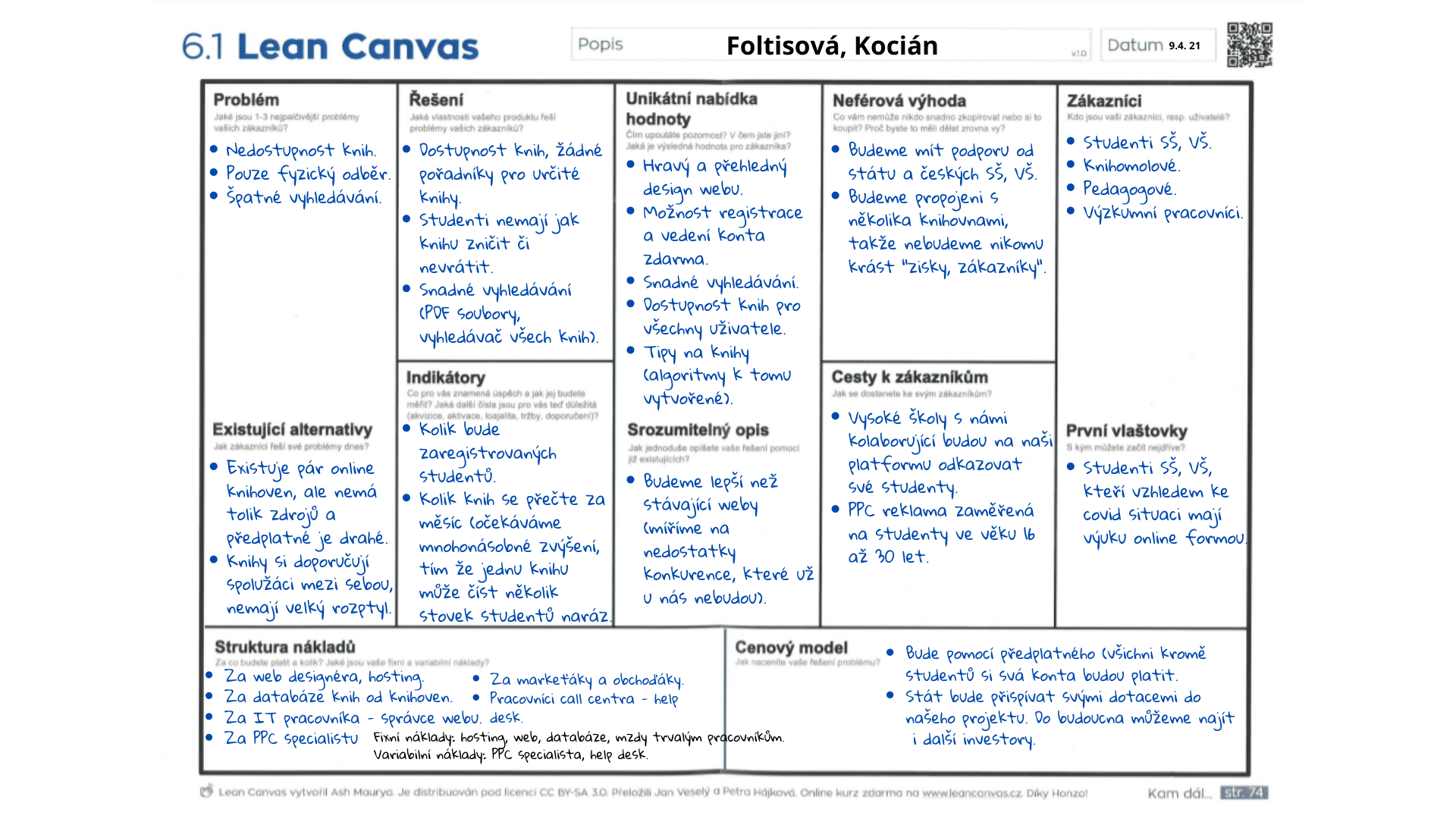 [Speaker Notes: Ukázka mého Lean Canvasu z doby, kdy jsem na vašem místě seděla já ]
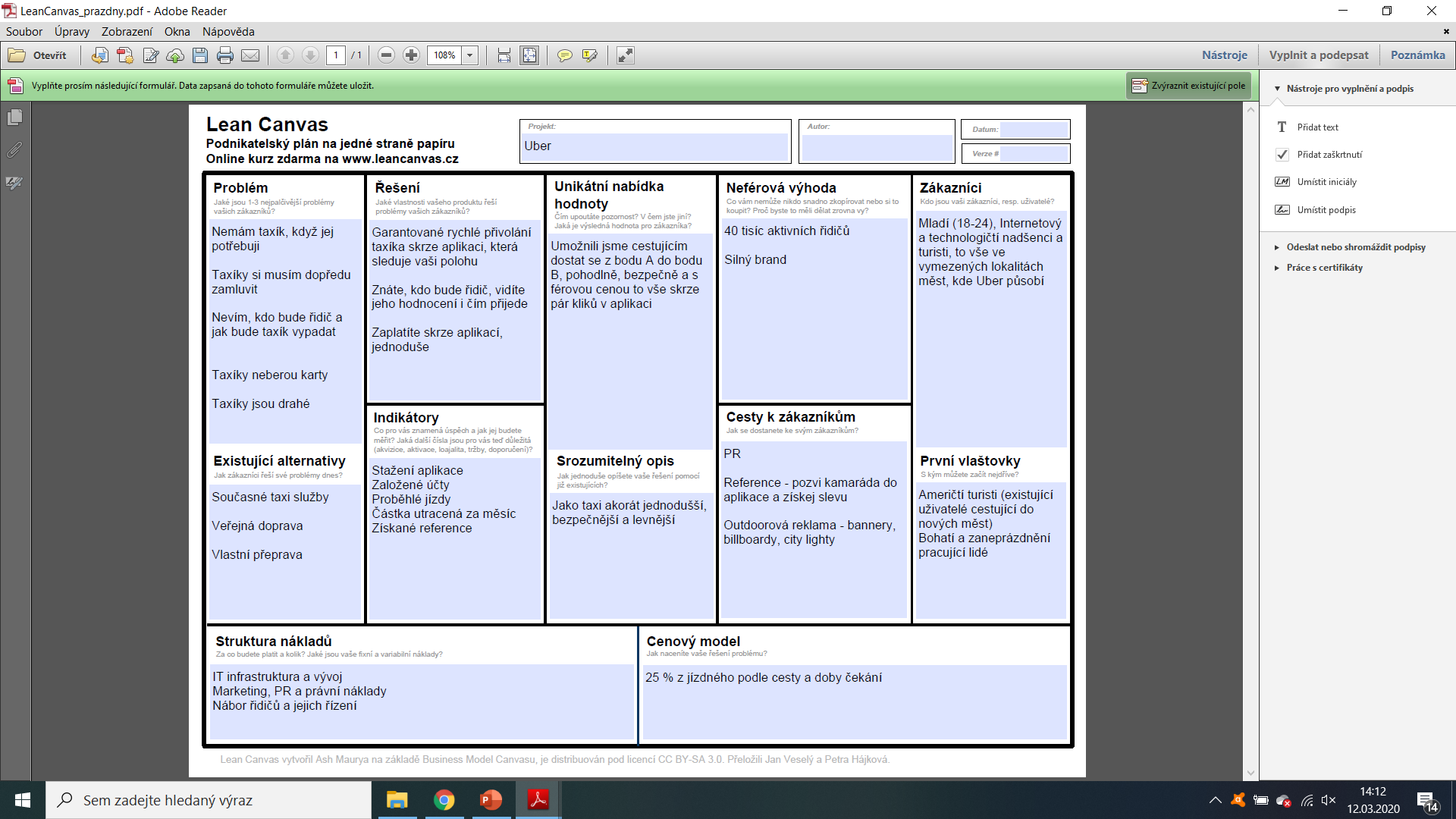 [Speaker Notes: Ukázka Lean Canvasu pro značku Uber]
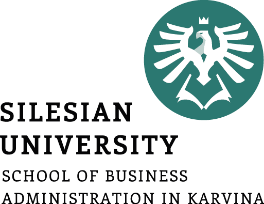 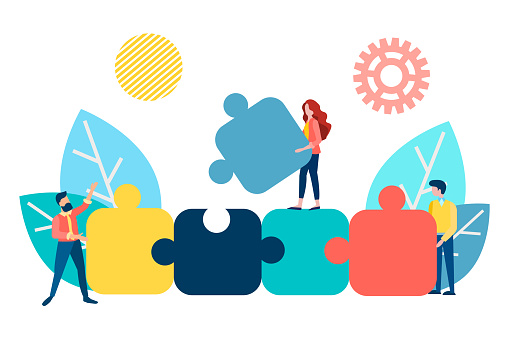 Teď je řada na Vás, zpracujte Lean Canvas
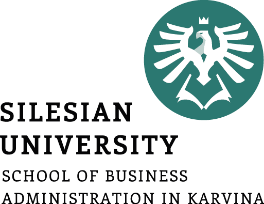 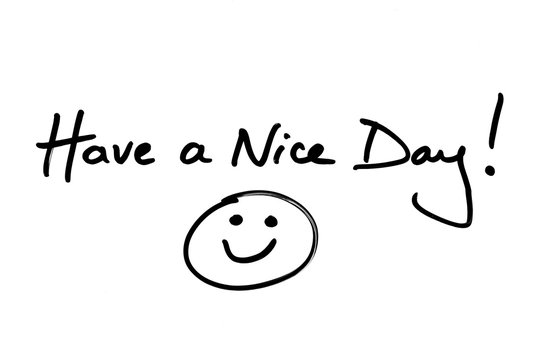